ESTADÍSTICAS VITALES
RECOLECCION DE INFORMACIÓN
OCTUBRE 2017
PRINCIPALES FUENTES DE INFORMACIÓN
Registro de nacimientos para el total de la población.Desagregación por sexo y edad y otras variables relevantes.
CENSOS
Porcentaje de población registrada y documentadaDesagregación por variables relevantes.
ENCUESTAS
Nacimientos, defunciones y matrimonios
Desagregación por sexo .
REGISTROS ADMINISTRATIVOS
1. Requerimiento de información y disponibilidad
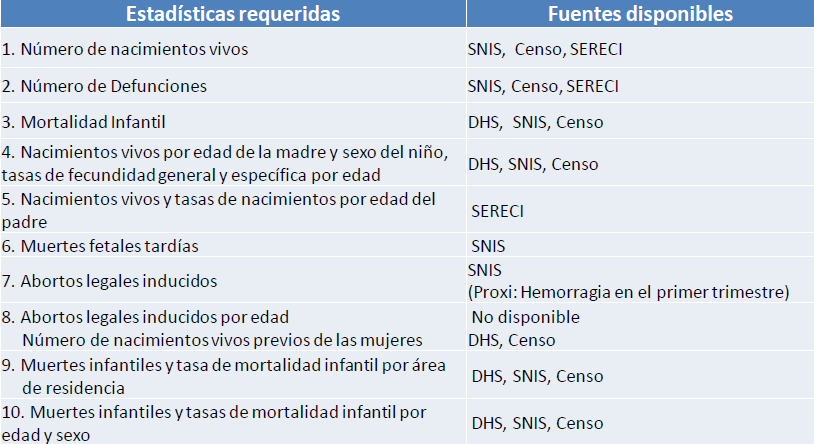 1. Requerimiento de información y disponibilidad
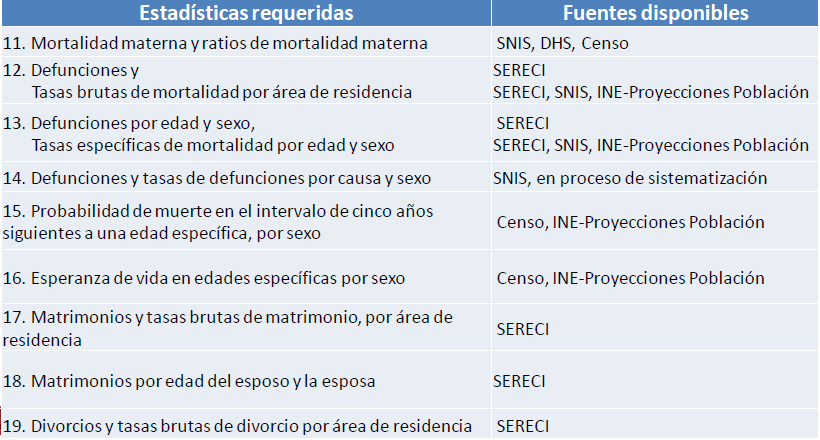 2. Uso de las Estadísticas Vitales en las Proyecciones de Población
Ecuación Compensadora en Base a Registros Administrativos de Población
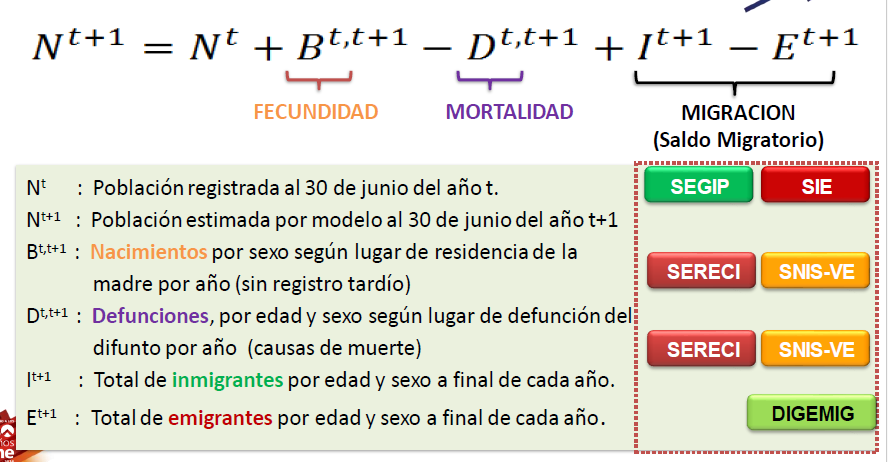 SERECI, SEGIP, SNIE
Estadísticas Vitales en base a registros
1. Operación estadística de bajo costo
2. Desagregación a niveles administrativos menores
3. Permite ajustes periódicos a las estimaciones y proyecciones de población.
4. Posibilita estudios de fecundidad, mortalidad y migración y otros como tablas de vida y cálculos actuariales para la seguridad social .
Factores que obstaculizan la producción de Estadísticas Vitales a partir del Registro Civil
Cobertura.
Si bien el registro de nacimientos ha mejorado, el registro de defunciones no tiene cobertura total, todavía se aprecian inscripciones tardías y sin datos exactos del fallecido/a, como edad y causa de muerte.
En el caso del registro de matrimonios, existe un sub-registro importante derivado de la preferencia de las parejas de vivir en unión libre o contraer nupcias en celebraciones religiosas.
Oportunidad
La inscripción de hechos vitales todavía presenta un rezago, la población no acude a la institución a registrar la defunción. 
Accesibilidad
Existen sistemas independientes de registros de hechos vitales de las entidades que administran registros de población (SERECI, SNIS).
CENSO
                           Estructura de la mortalidad
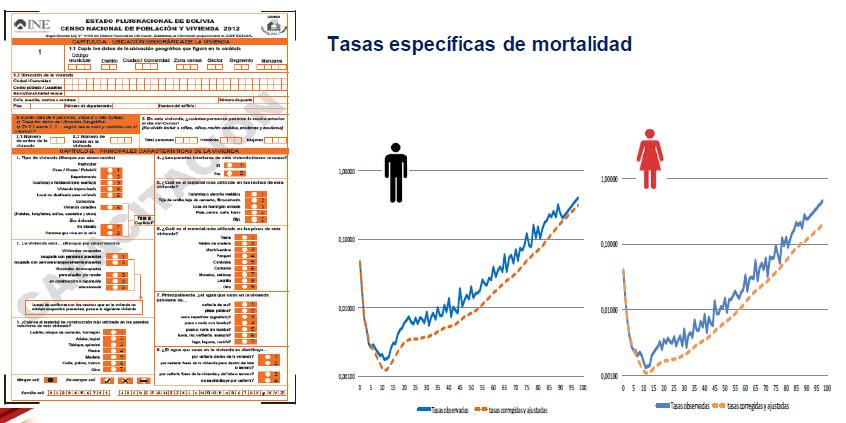 Bolivia: Tendencias de las tasas específicas de fecundidad para las ENDSAS 1998- 2003- 2008 y EDSA 2016  (Tasas por 1000 mujeres)
Fuente: INSTITUTO NACIONAL DE ESTADÍSTICA - EDSA 2016
Bolivia: Evolución de la mortalidad en la niñez, considerando el quinquenio previo de cada encuesta, ENDSAS 1994 - 1998 - 2003 - 2008 y  EDSA 2016 
(tasas por 1.000 nacidos vivos)
Fuente: INSTITUTO NACIONAL DE ESTADÍSTICA - EDSA 2016
REQUERIMIENTO
Encuesta de Hogares
Encuesta de Demografía y Salud (15.000 viv)
     1989, 1994, 1998, 2003, 2008 y 2016

Encuesta de Hogares (11.000 viv)
    1999 – 2016
		DESAGREGACIÓN:
        Nacional, urbana rural, departamental
Avances en el Fortalecimiento de los Registros de Población
VARIABLES
Relación con el jefe de hogar
	Fecha de nacimiento 
	Estado civil
Para mujeres de 15 años:
	Número total de hijos nacidos vivos
	Hijos  sobrevivientes
	Fecha de nacimiento de los hijos
	Fecha de defunción de los hijos
	Edad al contraer el primer matrimonio
	Edad en el primer parto
Avances en el Sistema de Registro Civil y
 las Estadísticas Vitales
El Certificado de Nacimiento gratuito ha permitido incrementar el registro, así como los programas sociales del gobierno: bono Juancito Pinto, bono Juana Azurduy,  Renta Dignidad, Subsidio Universal Prenatal y otros permitieron aumentar la cobertura del registro de nacimiento y la carnetización.

Los avances tecnológicos han dado lugar a mejorar los sistemas del Registro Civil para la inscripción de registros vitales, principalmente en zonas rurales, a tiempo que han permitido la conectividad entre otros sistemas.
El INE, como órgano ejecutivo y técnico del Sistema Estadístico del  Estado Plurinacional de Bolivia, tiene la función de fortalecer los Registros Administrativos,  normas y procedimientos que deben ser seguidos por las diferentes unidades estadísticas.:  Art. 8 Funciones del INE,  inciso  “h)  Promover el uso de los Registros Administrativos en las oficinas públicas y               privadas, para la obtención de datos estadísticos”
En junio de 2016, el INE se incorpora al Grupo de Trabajo de Registros Administrativos de CEA – CEPAL

El INE ha desarrollado  una serie de documentos, adaptando y adecuando  recomendaciones  metodológicas  para  el diseño  y aplicación de instrumentos de evaluación de la calidad de los RR.AA (HECRA, CECRA), considerando  además los principios del Código  Regional de Buenas Prácticas para las Estadísticas Oficiales .

El INE, con apoyo del Banco Mundial, ha iniciado  actividades  para la Modernización del Sistema Estadístico del Estado Plurinacional, con la socialización y prueba piloto para la identificación y  evaluación de los RR.AA. Del SEEP

En una segunda fase, se procede a la elaboración de los instrumentos para el fortalecimiento de los Registros Administrativos  en 15 instituciones priorizadas del SEEP.

En el marco del Programa de Bienes Públicos Regionales (BPR) financiado por el Banco Interamericano de Desarrollo (BID) y   en coordinación con las oficinas de estadísticas de los países miembros de la Comunidad Andina,  el INE está ejecutando el proyecto “Estadísticas de Población  e Inmuebles a partir del uso de registros administrativos oficiales”, (SIREPI),    cuyo objetivo es  realizar  operativos piloto para  la integración y  aprovechamiento de los datos que recopilan los servicios públicos a través de sus registros administrativos vinculados a población e inmuebles. 
GRUPO AGETIC
AVANCES:  METODOLOGÍA E INSTRUMENTOS
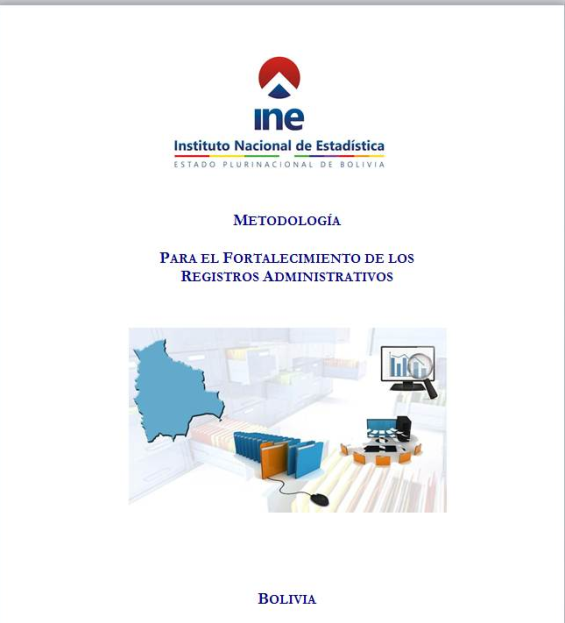 Objetivo General
 
Desarrollar una herramienta metodológica para el mejoramiento de la calidad de los registros administrativos como fuente de información estadística, que sirva de instrumento para la generación  de planes de fortalecimiento de registros administrativos en entidades públicas y privadas.
 
 
Objetivos Específicos
 
Ofrecer lineamientos metodológicos para el fortalecimiento de los registros administrativos.

Apoyar a las entidades públicas y privadas que puedan contar con el instrumento para generar planes de fortalecimiento de registros administrativos.

 
Resolución Administrativa que aprueba la Metodología  para  el Fortalecimientos de los RR.AA.:
http://www.ine.gob.bo/index.php/institucion/marco-normativo/category/15-normativa
Fases para el Fortalecimiento de los Registros Administrativos
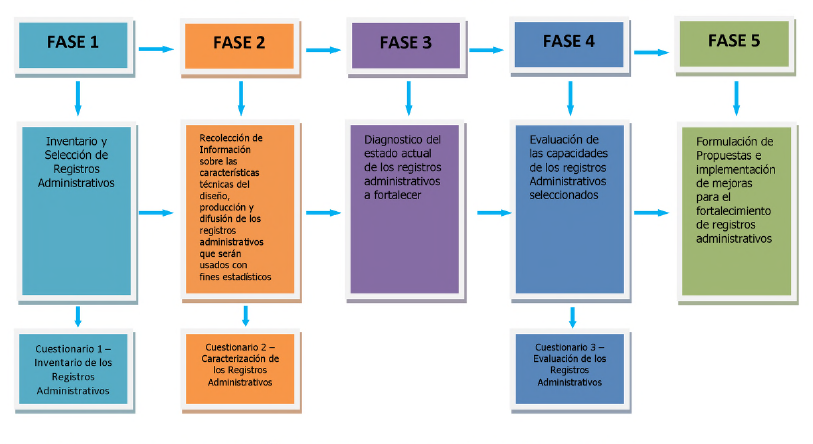 Instrumentos
B.   Cuestionario  2: Caracterización de los Registros Administrativos
Cuestionario  1:  Inventario de los Registros Administrativos
C.    Cuestionario  3: Evaluación de la capacidad de operación del Sistema de Registros Estadísticos
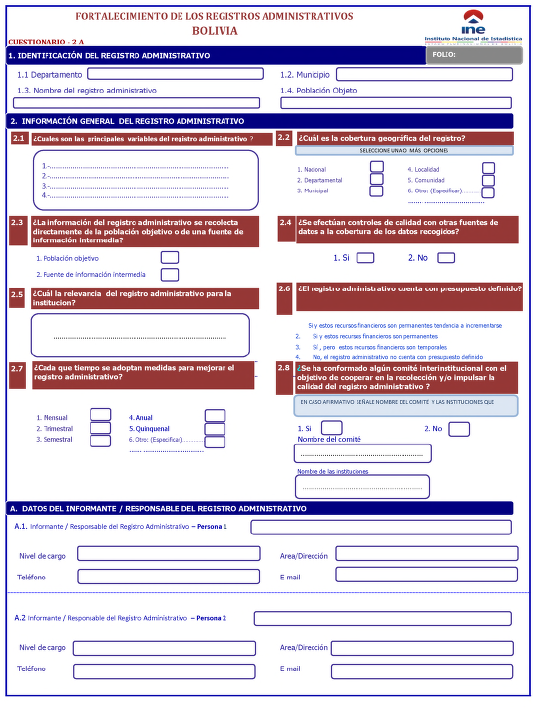 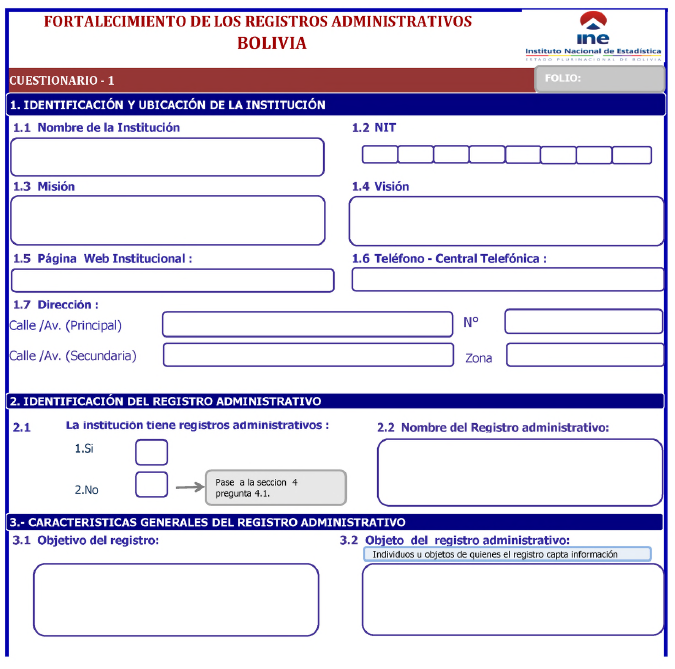 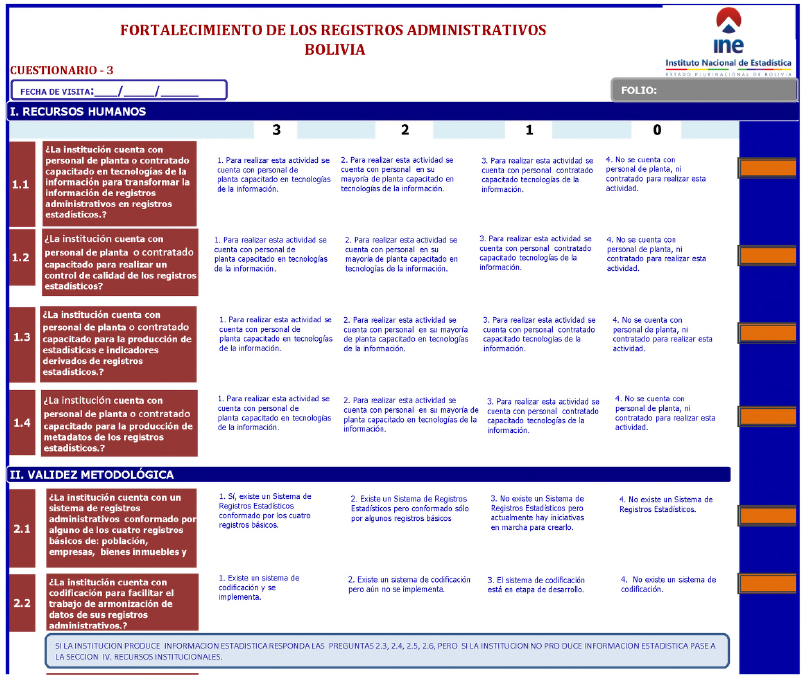 Criterios de Análisis para los Registros Administrativos y Bases de Datos
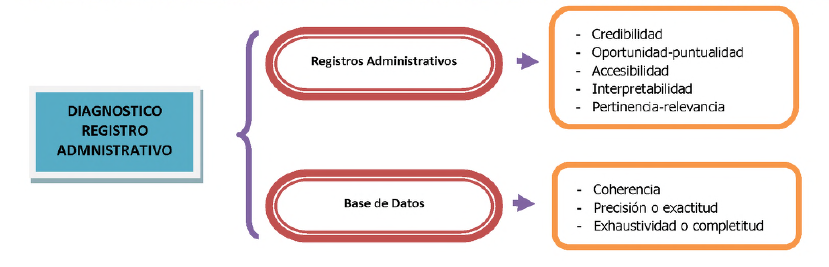 DESARROLLO E IMPLEMENTACIÓN DEL SISTEMA
http://aplicaciones.ine.gob.bo/rad/
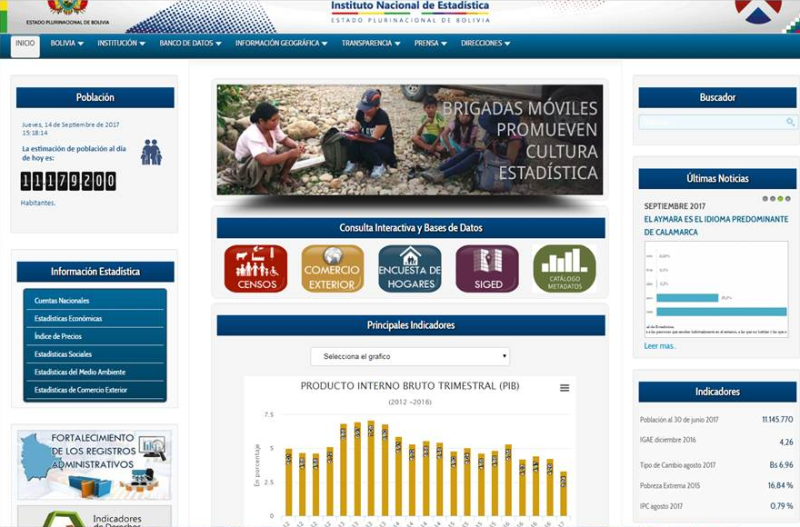 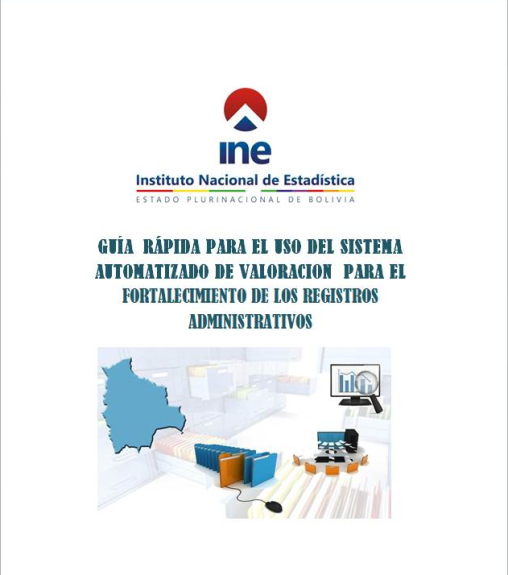 SIAHV
Se tiene claro que los registros administrativos generados por las instituciones del Estado son una importante fuente de información actualizada y de que las instituciones públicas, a través de la implementación de servicios de interoperabilidad entre sistemas de registros administrativos, podrían acceder y brindar información de calidad para el desarrollo de sus actividades.
Es así que como un ejemplo importante:
(2 de octubre, 2017).- En 21 hospitales del país se implementa un sistema para que la emisión del Certificado Médico de Nacido Vivo sea digital. Personal técnico del Sistema Nacional de Información en Salud (SNIS) y de la Agencia de Gobierno Electrónico y Tecnologías de Información y Comunicación (AGETIC) capacitan al personal de los hospitales en el uso del sistema y en su implementación.

Ya se emitieron los  primeros Certificados Médicos Digitales de Nacido Vivo. Ahora los datos son cargados a un sistema informático donde se le asigna un Código Único de Identificación. Este mismo número es utilizado para el Certificado de Nacimiento y para la cédula de Identidad.
Esta medida fue coordinada junto al Servicio de Registro Cívico (SERECI), Servicio General de Identificación Personal (SEGIP), Instituto Nacional de Estadística (INE) y el Ministerio de Salud del Estado Plurinacional.
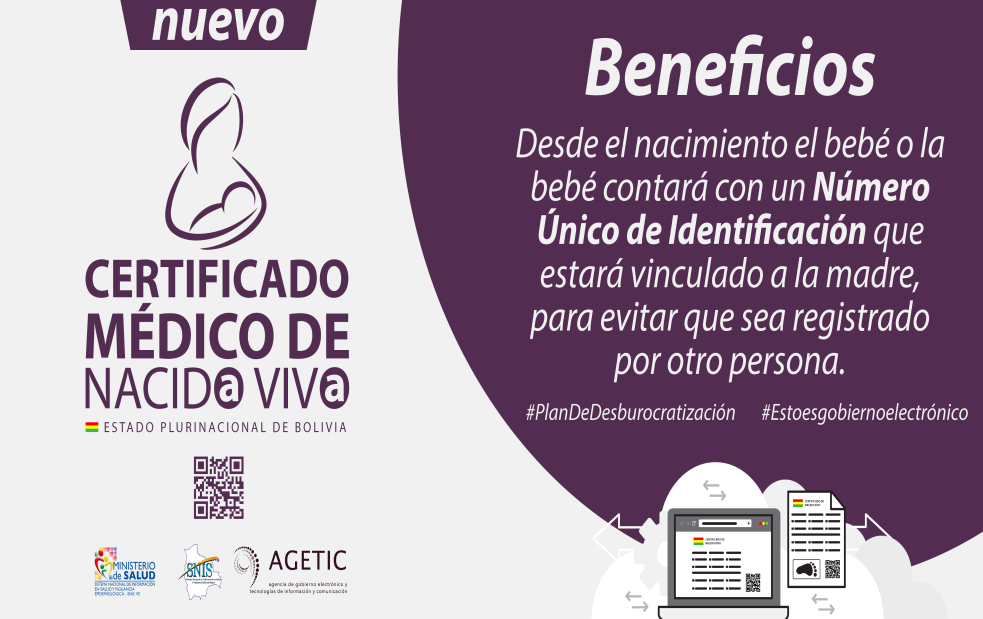 Otro trabajo importante, relacionado con el Fortalecimiento de los Registros Administrativos es:
Proyecto CAN 2015
Prueba Piloto del Sistema Integrado de Registros Estadísticos de Población e Inmuebles
Objetivo General:
Construir un registro base de la población para su evaluación, a partir de la integración de los registros administrativos de identificación y la población asalariada de empresas y entidades que conforman la muestra de los indicadores de salarios y los registros de identificación del SEGIP.

Objetivos Específicos:
Construir una base de datos integrada de registros estadísticos con base a registros administrativos.
Evaluar los resultados del proceso y procedimientos aplicados en la prueba piloto.
Determinar y aplicar procesos y procedimientos de integración de bases de datos de registros administrativos de Población e Inmuebles (PeI).
La implementación del gobierno Electrónico en el país es un proceso que busca aprovechar de forma integral las Tecnologías de Información y Comunicación para mejorar la calidad y la eficiencia de la administración pública (Plan de Implementación de Gobierno Electrónico, 2017).
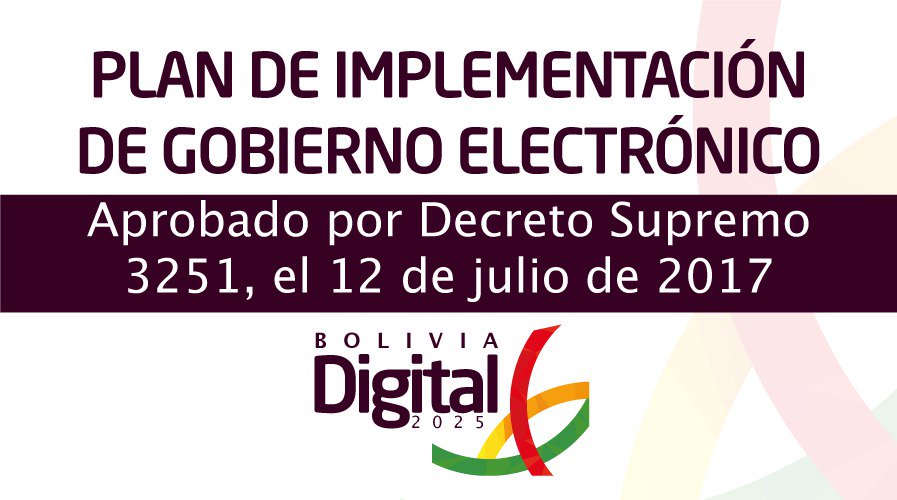 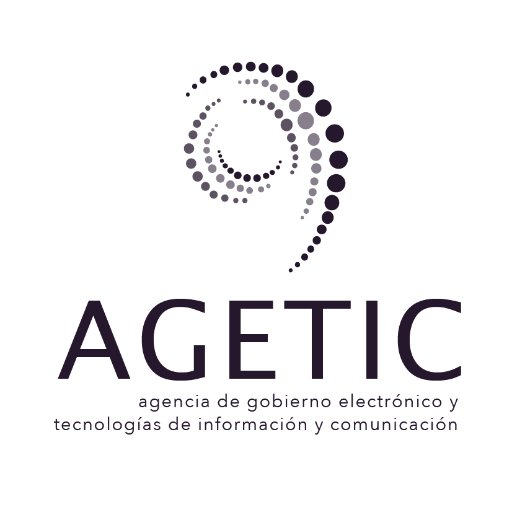 En este sentido, la Agencia de Gobierno Electrónico y Tecnologías de la Información AGETIC,  entidad pública bajo tuición del Ministerio de la Presidencia que fue creada en septiembre de 2015, lidera el proceso de desarrollo e implementación de Gobierno Electrónico y Tecnologías de la Información y Comunicación del país.
En proceso – trabaja INE +AGETIC
La incorporacion de un cuestionario adicional referido a  Infraestructura de la Base de datos para interoperabilidad
Siendo también parte de este proceso el Consejo para las Tecnologías de Información y Comunicación (CTIC), a través del cual se elaboran propuestas de normativa, estándares, protocolos, guías, catálogos y otros mecanismos técnicos para el funcionamiento de políticas coordinadas entre las instituciones de gobierno y del que el INE es parte activa, principalmente en el tema de interoperabilidad.
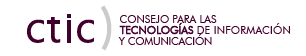 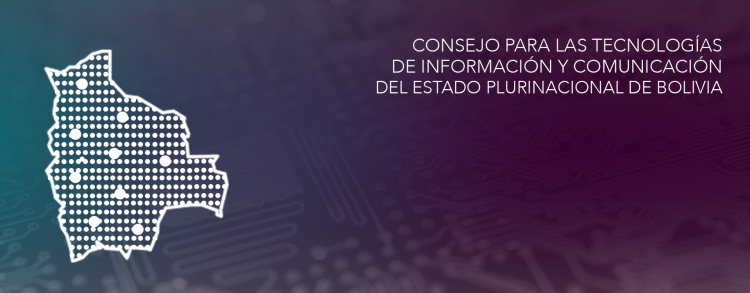